Выбор Александра Невского:
Причины и последствия.
Выбор темы.
В своей работе я решил рассмотреть, опираясь на исторические факты, один из поворотных моментов российской истории – деятельность великого князя Александра Невского, который вынужден был сделать реальный политический выбор между Востоком (Ордой) и Западом.
Два образа великого князя Александра в русской истории
Воин и полководец
Святой, страдавший за Русь
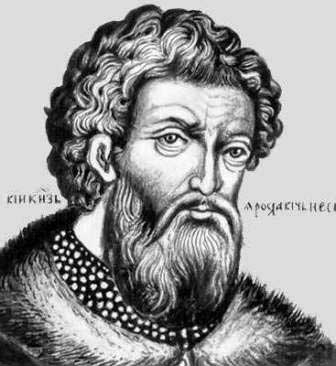 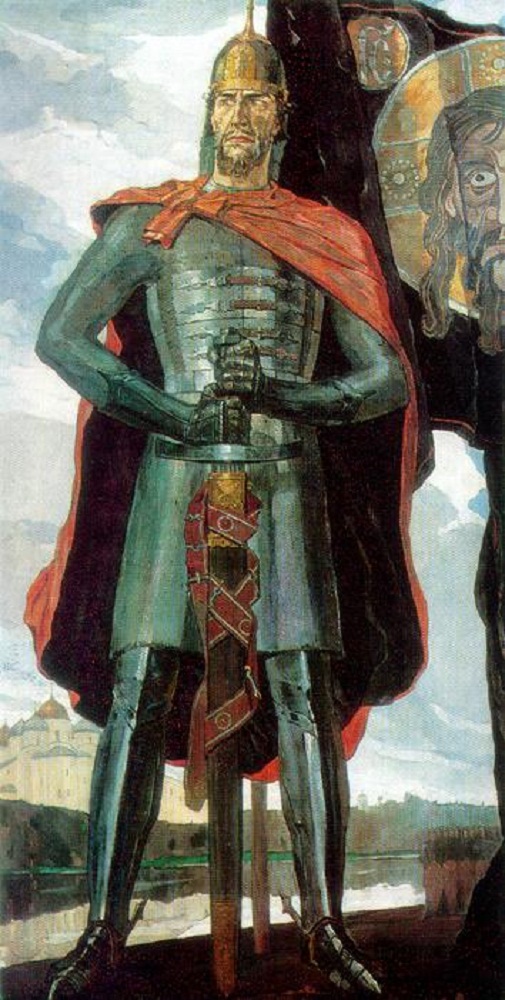 Я составил следующий план исследования:
Сформулировать предварительную гипотезу

Изучить источники и литературу по теме

На основании изучения источников проверить  свою гипотезу 

Сформулировать окончательные выводы

Изложить выводы и аргументацию письменно в форме статьи.
Я выяснил, что главными источниками по теме являются:
летописи, опубликованные в Полном собрании русских
летописей (ПРСЛ), прежде всего Лаврентьевская и
Новгородская I, а также Житие Александра Невского.
Этих книг нет по Брайлю и в аудио формате, но они
есть в Интернете. 
Интернет-публикациями я и воспользовался.
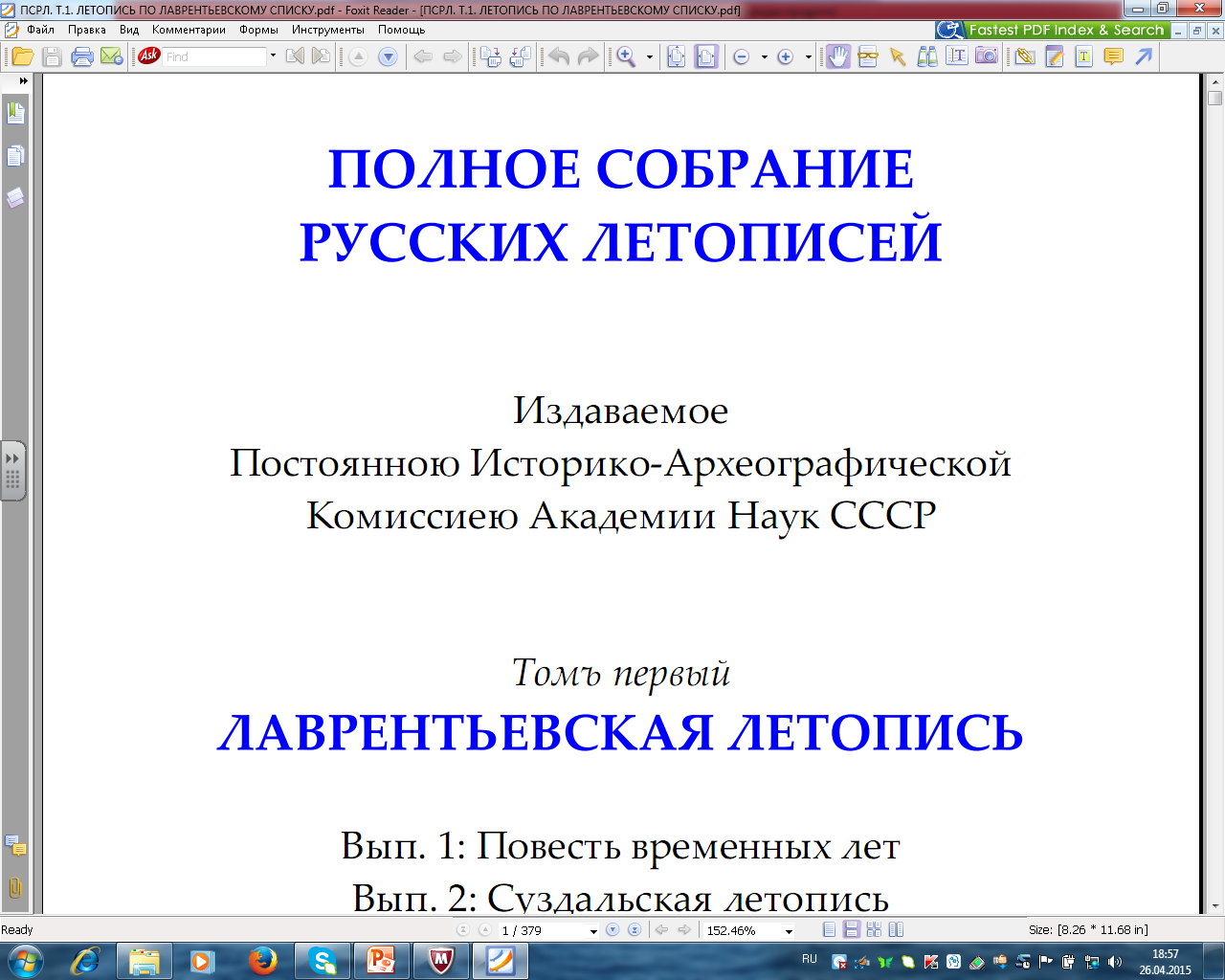 Титульная страница Лаврентьевской летописи из ПСРЛ.
Карта «Русь и золотая орда» во 2-й пол. XIII в.
Золотая Орда в это время была огромным и мощным государством, 
которое уже разгромило русские княжества и могло сделать 
это снова.  Это знал князь Александр.
Минусы монголов как завоевателей Руси:
Монголы - свирепые и беспощадные завоеватели


Монголы – язычники, «поганые»


Чуждая степная кочевническая культура
    монголо-татар
Монгольское войско в походе.
Но монголы как завоеватели Руси были лучше любых европейцев, например, немцев.
Монголы-кочевники не претендовали 
    на землю Руси

Монголы-язычники были веротерпимы
Все это давало надежду на сохранение Руси
под их властью
Союз с Западом был возможен тогда только в виде подчинения Руси
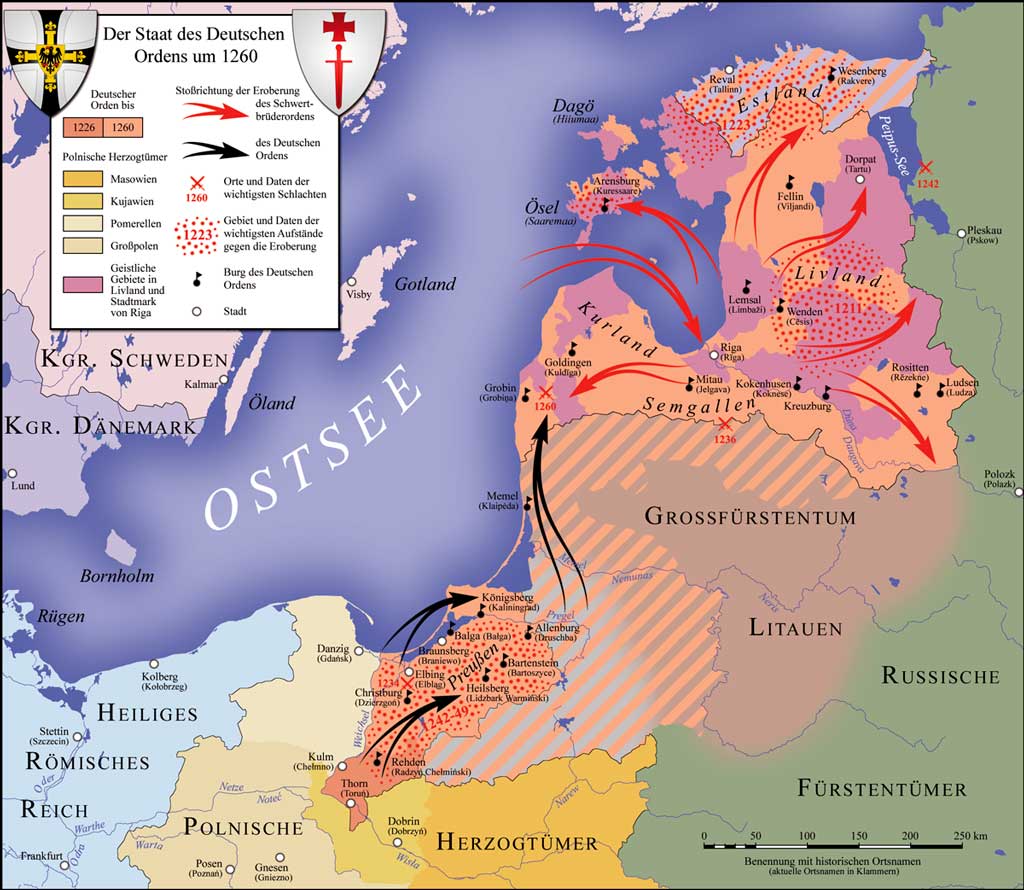 Прибалтика уже была
наполовину подчинена
немецкими рыцарями.
Это был пример для
Руси.
Эти «союзники» могли
бы отнять у русских и 
веру, и землю.
Именно потому князь
Александр счел татар
меньшим злом.
Завоевания немцев в Прибалтике.
Выводы:
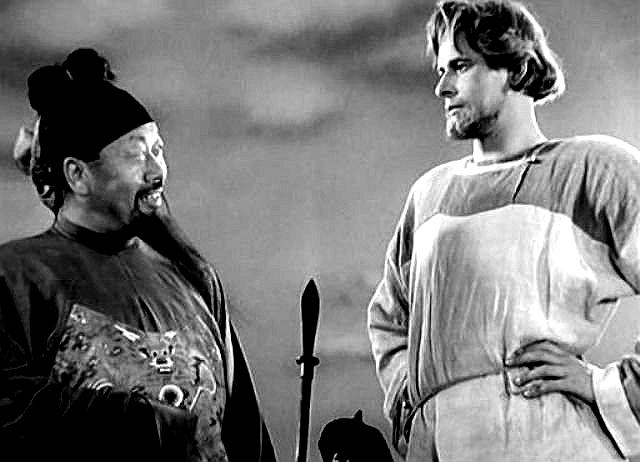 Факты свидетельствуют, что ни о каком союзе с татарами как принципиальной цели Александр не думал. Но и в противоположную крайность – борьбу с Ордой  любой ценой – он тоже не впадал.
Александр Невский и татарский посол. Кадр из фильма С. Эйзенштейна. 1938 г.
Выводы:
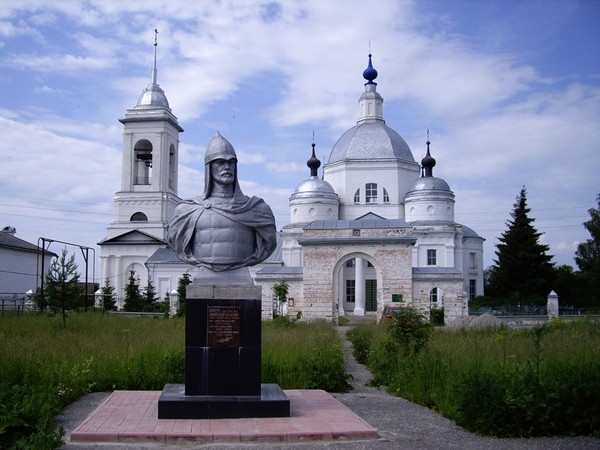 Для великого князя Александра Ярославича был бы возможен любой союз, если бы он был выгоден Руси.
Между Востоком и Западом князь выбрал собственную Родину, Русь.